MOKOMĖS SKAITYTI SKIEMENIMIS
Parengė pradinių klasių mokytoja Dalia Šaltenytė
PERSKAITYK IR PASITIKRINK.Užduotį reikia  atlikti darbiniame lape.Perskaityk žodį,aktyvuok figūrą ir ją nutempk.Baigus skaityti uždarant langą spustelti mygtuką
Neįrašyti
ka sos
http://eliuzi.lt/lt/kasos
ki še nė
https://www.delfi.lt/gyvenimas/stilius/kam-reikalinga-maza-dzinsu-kisenele.d?id=70220054
ka ro sas
https://lt.wikipedia.org/wiki/Paprastasis_karosas
kar pis
http://karpiuauginimas.eu/kitos-zuvys/paprastasis-auksinis-karosas/
kur mis
https://www.tv3.lt/naujiena/gyvenimas/kreipiasi-i-visus-lietuvius-pasake-ka-daryti-su-kurmiais-n1094113
kel mas
https://lt.wikipedia.org/wiki/Kelmas
ša kos
https://www.efoto.lt/user/38592/nuotraukos/tag/13909
in ki las
https://60plius.lt/2020/03/10/inkilu-kelimo-metas/
ša ku tė
https://www.senukai.lt/p/sakute-eme-city-fork-set-19-5cm-3pcs/3q3i
žo lė
https://alkas.lt/2012/03/27/nedeginkite-pernykstes-zoles/
že mė
ži bu tė
https://lt.wikipedia.org/wiki/%C5%BDibuokl%C4%97
žu vis
https://kauno.diena.lt/naujienos/sveikata/sveikata/zuvis-kuo-ji-naudinga-ir-kuo-pavojinga-648345
dė žu tės
https://www.pakavimoprekes.lt/staciakampio-formos-kartonines-dezes
ro žės
https://www.15min.lt/gyvenimas/naujiena/namai/ruosiame-rozes-ziemai-13-naudingu-patarimu-1034-676903
ož ke lė
https://ru.skelbiu.lt/skelbimai/parduodama-pusantru-metu-ozkele-55875749.html
žir gas
https://arkliai.com/veisles/australiskas-zirgas-australian-stock-horse/
dir žas
https://www.15min.lt/tema/dirzas-15231
vir žis
https://zaliastotele.lt/patarimai/geles-ir-kambariniai-augalai/virziu-prieziura-auginimas
dar žo vės
https://www.briedis.lt/Mokyklai/Ikimokyklinis-ugdymas/Mokomieji-plakatai/Darzoves-Plakatas-70x100-cm-laminuotas.html
ve ži mas
https://lt.wikipedia.org/wiki/Ve%C5%BEimas
PUIKU!
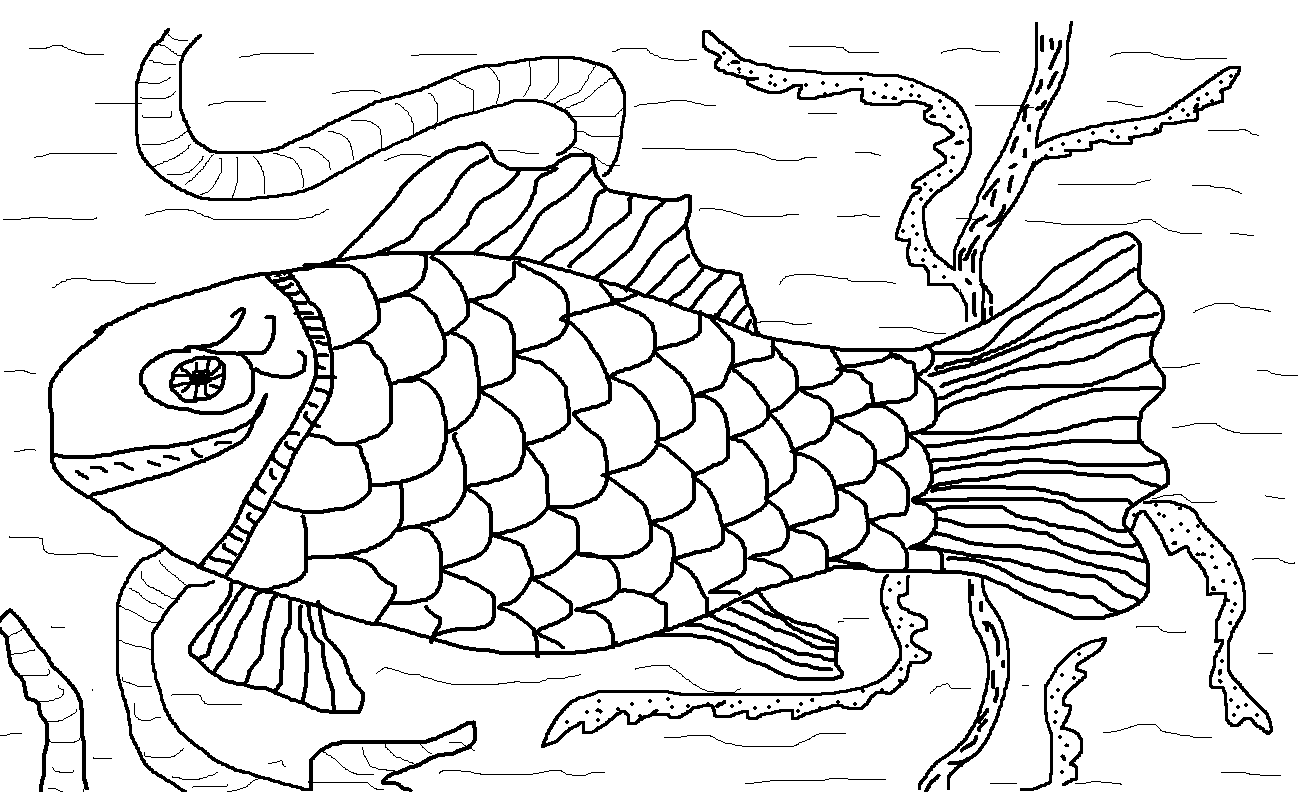